3rd September 2024 
GRASFI
“Corporate Social Responsibility Committee: International Evidence”
Jenny Chu (University of Cambridge)
Xi Li (London School of Economics and Political Science)
Yuxia (Sarine) Zou (Nanyang Technological University)
[Speaker Notes: Extensive re-writing stage, any questions/feedback/comments are very welcome.]
Motivation and Research Questions
1/18
[Speaker Notes: Why would we like to focus on CSR committees?
So far, the mostly widely taken measure by firms is CSR reporting (almost 100%, 96% of top 250 firms around the world), also most scrutinised by academics.]
Overview
2/18
[Speaker Notes: Robustness: 1. Matching, 2. refined CSR committee adoption, 3. drop dissolved CSR committees, 4. comparison with countries where CSR committees are mandatory]
Related Literature
3/18
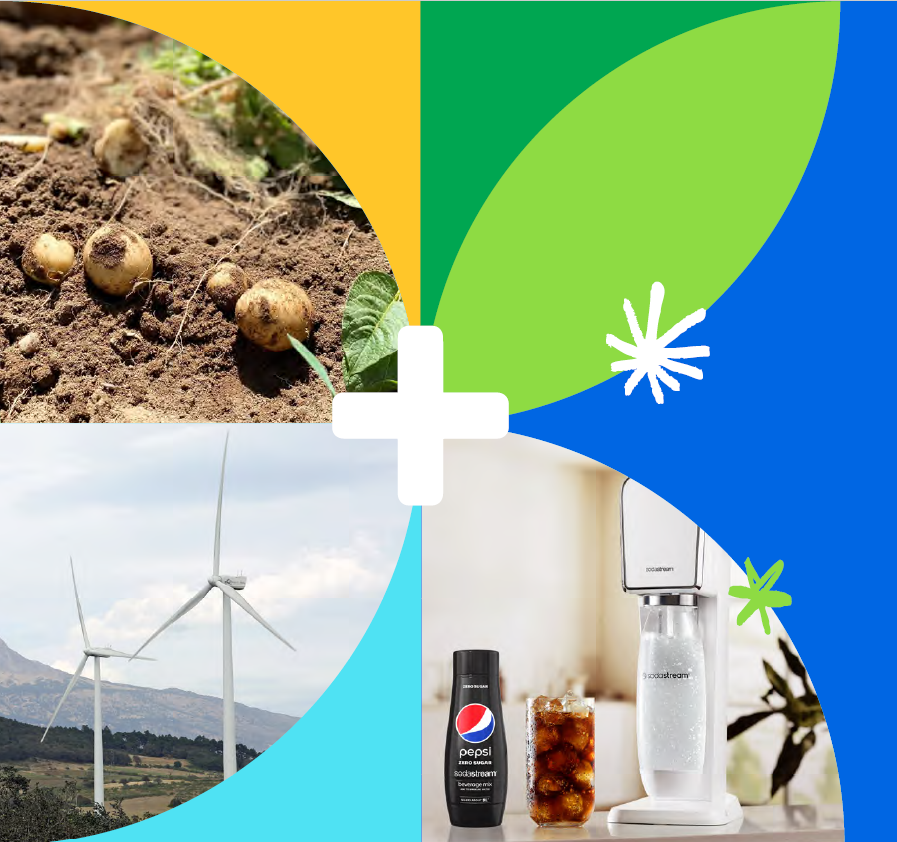 Wait…
What is exactly a board CSR committee?
4/18
Examples of CSR Committees
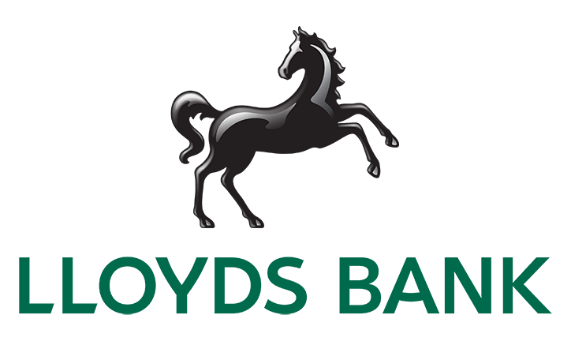 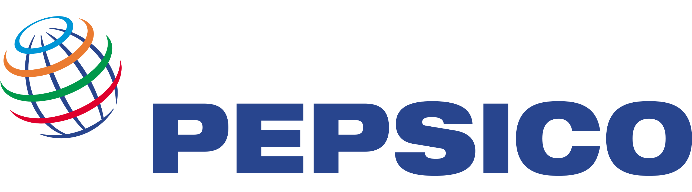 Name: Responsible Business Committee
Country: United Kingdom Establish year: 2015
Responsibilities: 
Establishment, measurement and review of plans to strengthen the Group’s culture and values;  
Building trust with customers; communities; environment; employees; ethical business; stakeholder engagement and reputation; 
The design and development of the Responsible Business plan and Helping Britain Prosper Plan (HBPP) and the measurement of performance against these plans.
Name: Public Policy and Sustainability Committee
Country: United States Establish year: 2017
Responsibilities: 
Reviewing and monitoring key public policy trends, issues and regulatory matters and the Company’s engagement in the public policy process; 
Overseeing the Company’s Political Contributions Policy and reviewing the Company’s political activities and expenditures; 
Reviewing the Company’s sustainability initiatives and engagement; 
Assisting in the Board’s oversight of risks related to matters overseen by the Committee.
5/18
5
Identification of CSR Committees
6/18
Prevalence of Voluntary CSR Committees Over Time
Firms with audit committee, 98% in total
Firms with voluntary CSR committee, 9% in total
7/18
Prevalence of Voluntary CSR Committees Across Industries
8/18
Prevalence of CSR Committees Around the World
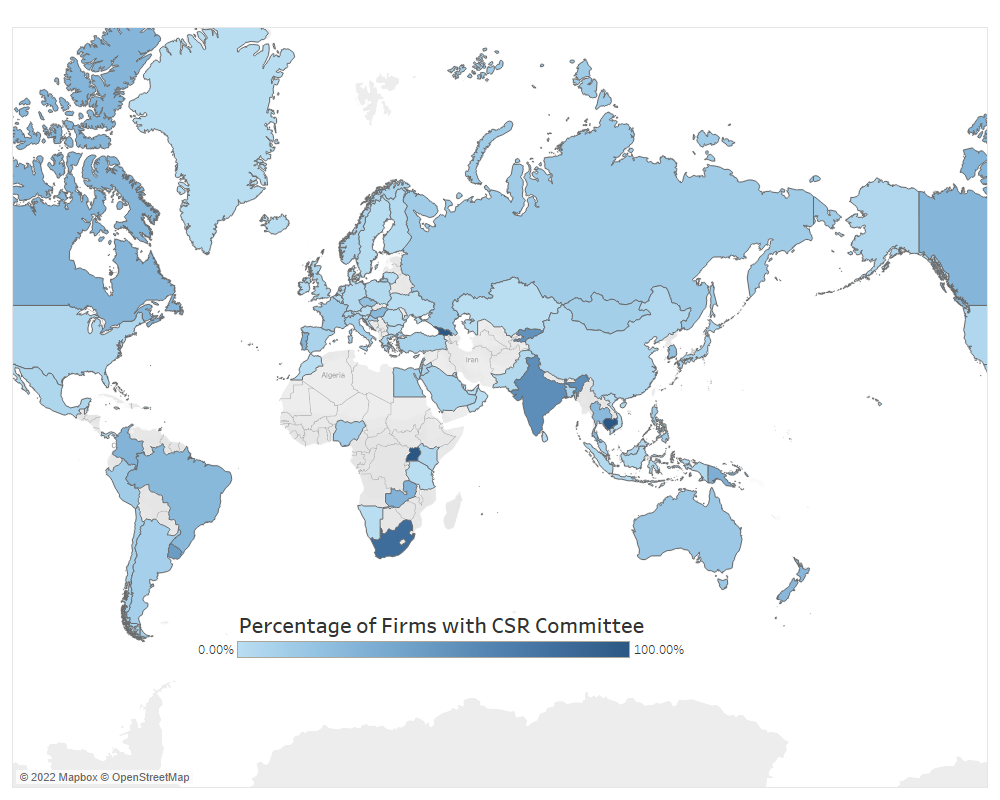 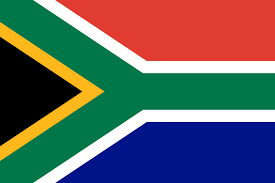 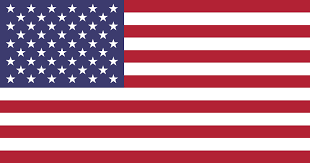 United States 7%
South Africa 83%
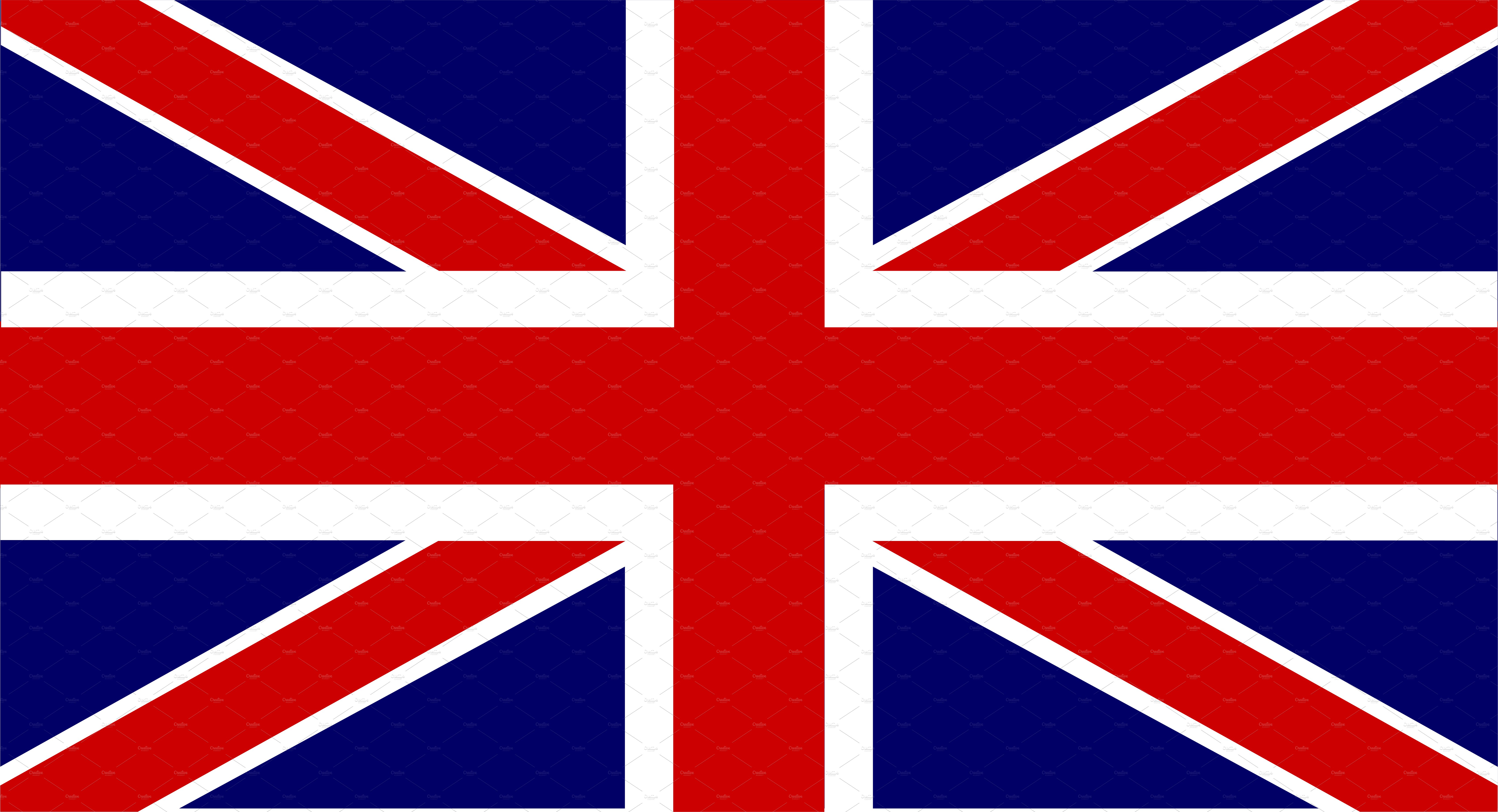 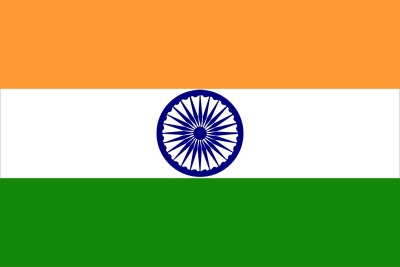 United Kingdom 6%
India 68%
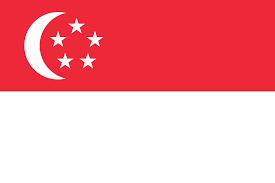 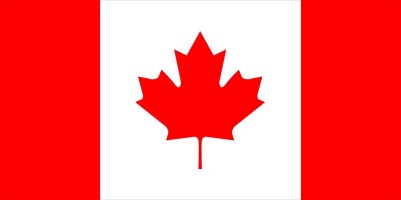 Singapore 4%
Canada 30%
* Mandatory in South Africa (2008) and India (2013)
9/18
[Speaker Notes: General pattern of CSR committees
Over time, prevalence increased
CSR committees are mostly popularly seen in xxx industries
Around the globe, the popularity of CSR co, mmittee varies…South Africa 80%, India 55%, US, Singapore
Countries with 100% CSR committees: Barbados (11), Cambodia (6), Georgia (3), Uganda (3)]
Expectation: Types of firms voluntarily create CSR committees?
(Pfeffer and Salancik 2003; Hillman and Dalziel 2003)
(Meyer and Rowan 1977; DiMaggio and Powell 1983)
(Jensen and Meckling 1976; Fama and Jensen 1983)
10/18
Sample Data and Research Design
Final sample: 18,643 unique firms, 71 countries, 2002-2018
CSR committeei,t = β0 + β1High socially conscious IOi,t-1 + β2Low socially conscious IOi,t-1 + β3CSR peersi,t-1 + β4Environmental-material industryi + β5Social-material industryi + β6Post CSR disclosure regulationi,t-1 + β7EPIi,t-1 + β8Board sizei,t-1  + β9Board connectednessi,t-1 + β10Board complexityi,t-1 + ∑ βkControlsi,t-1 + εi,t                                                                                                                                 
                                                                                                                                                               (1)
CSR Outcomei,t+n = β0 + β1CSR committeei,t + ∑ βkControlsi,t + εi,t+n.                                                                               (2)
11/18
Results: Types of firms voluntarily create CSR committees?
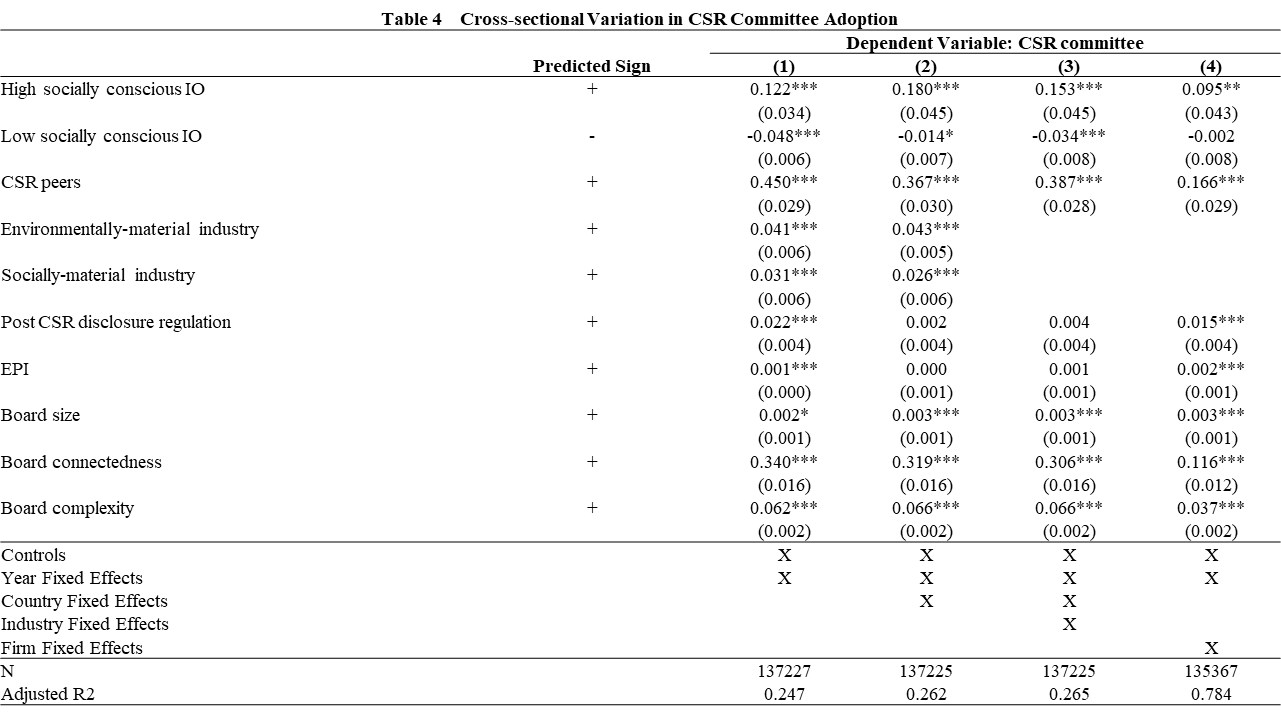 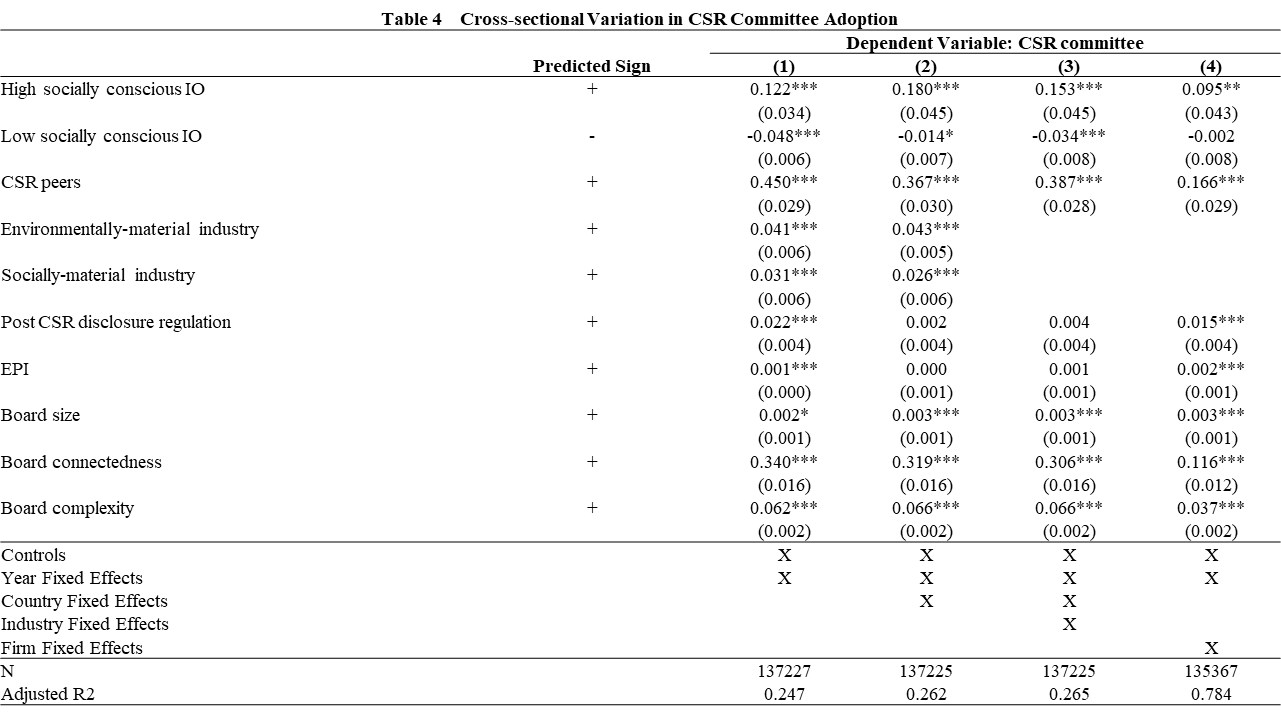 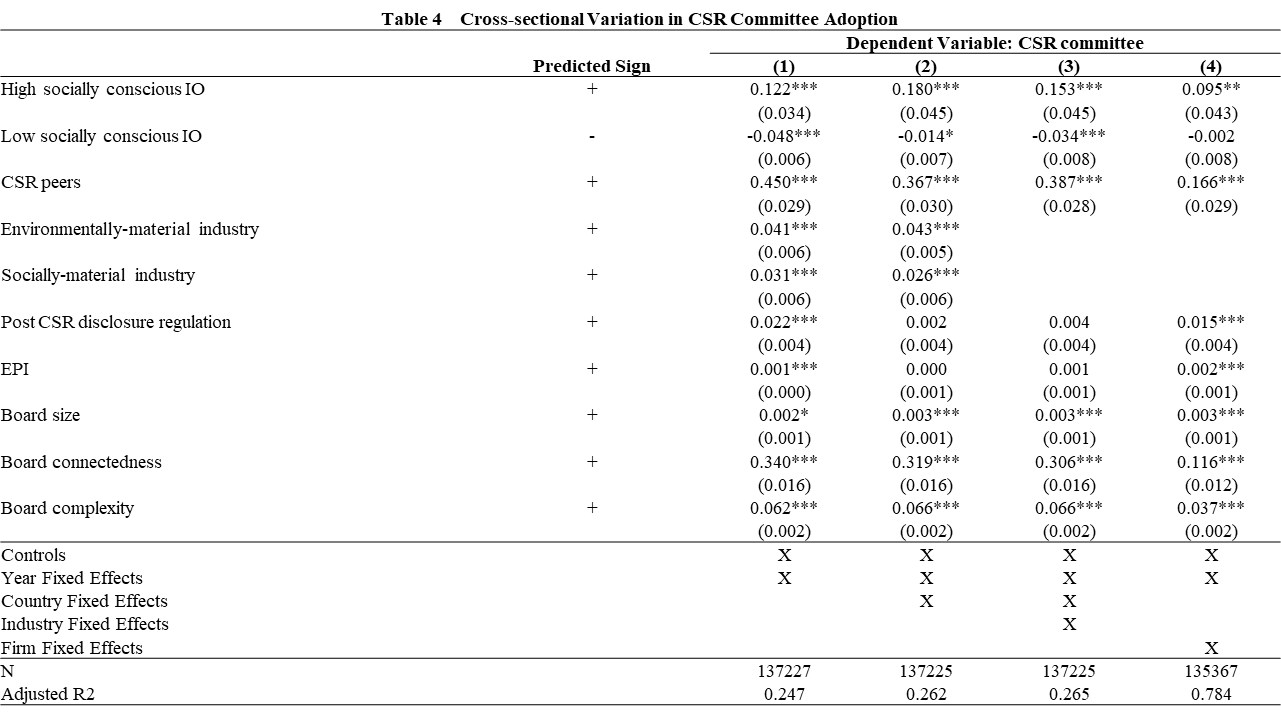 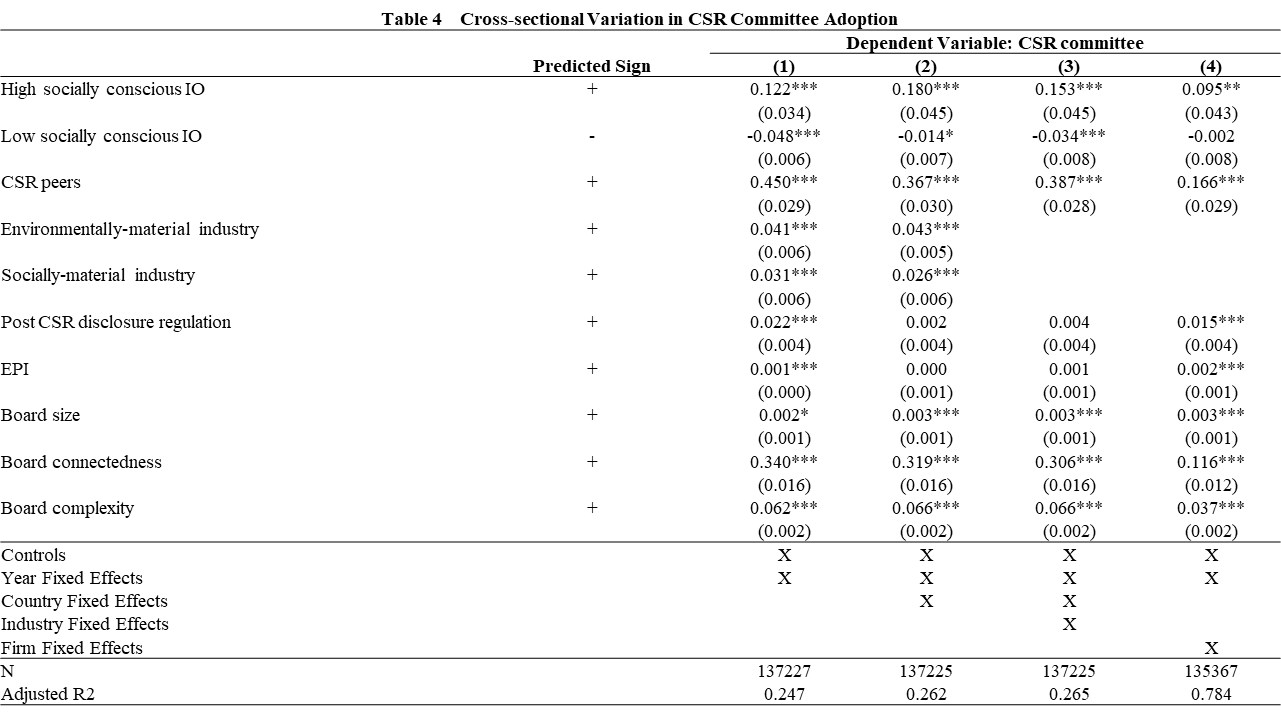 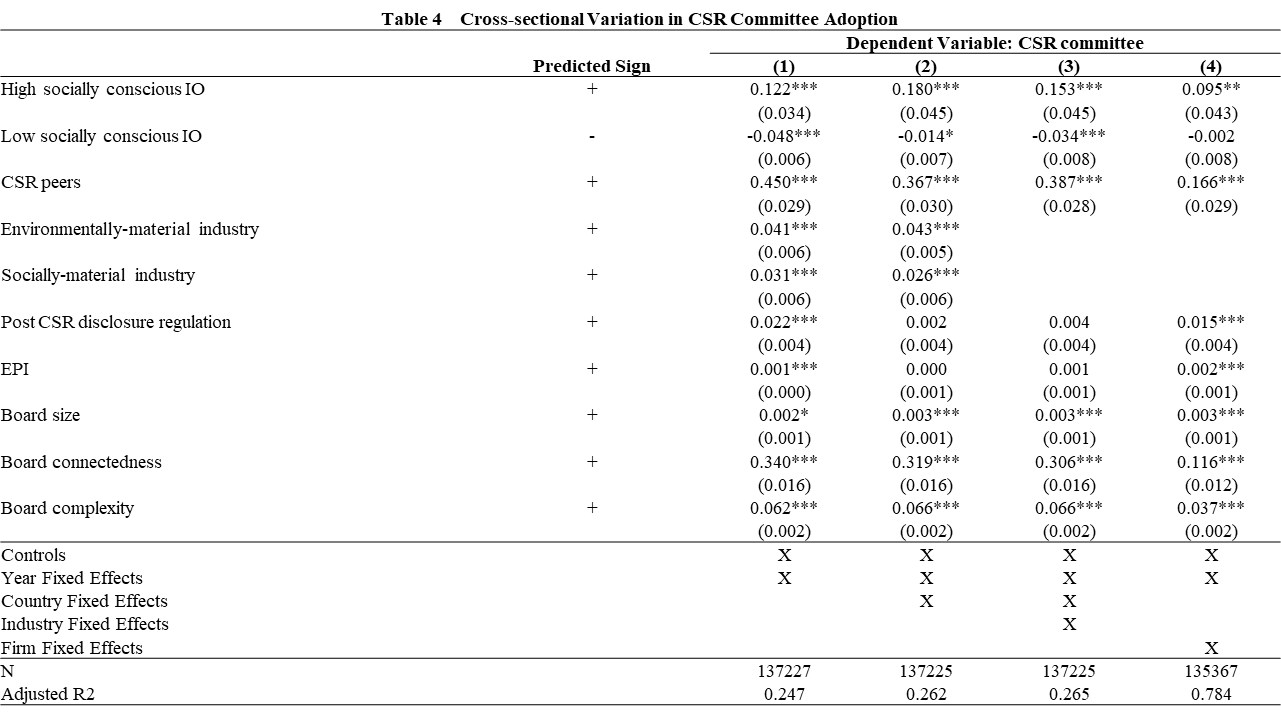 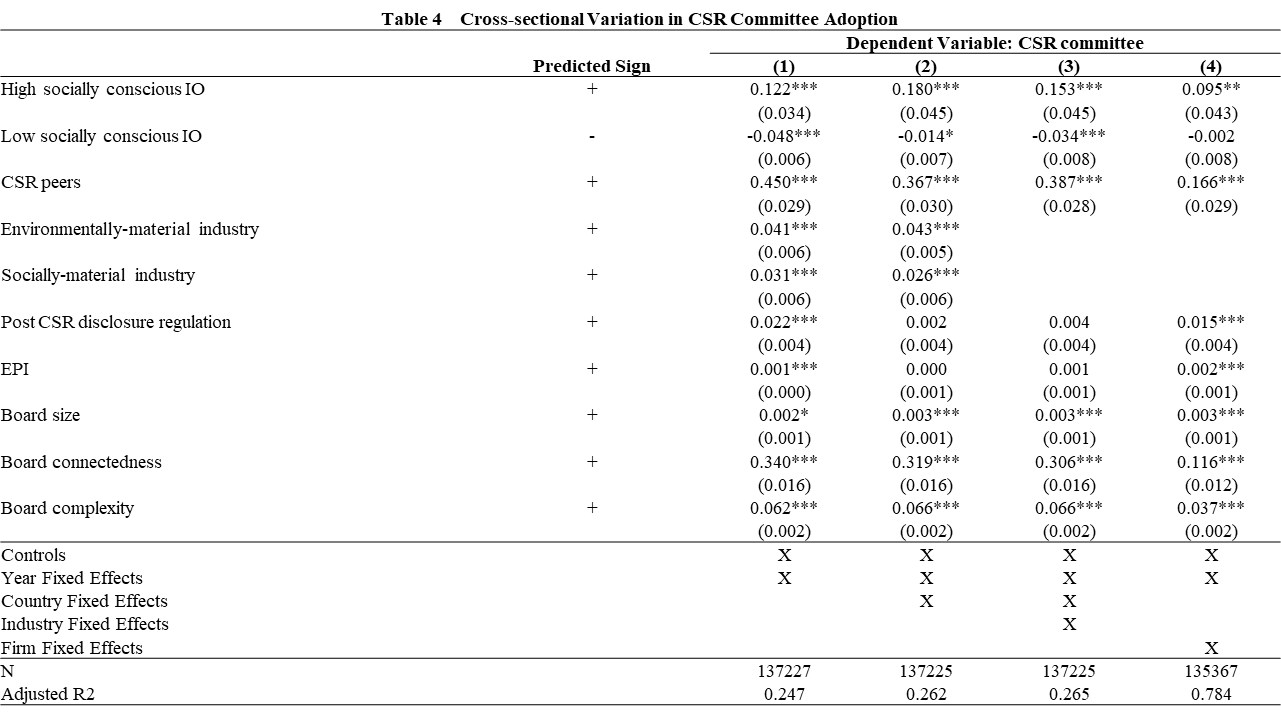 .
12/18
[Speaker Notes: Controls: Firm size ROA Leverage Tobin's q Capital expenditure R&D expenditure Insider shareholding 
All independent variables are lagged by one year]
Expectation: Observable changes in CSR outcomes?
Benefits outweigh costs  voluntary adoption
Decoupling?
Expectation: Voluntary CSR committees are associated with changes in future CSR outcomes.
13/18
[Speaker Notes: One might argue that it is natural to predict that firms that do end up forming CSR committees are on average serious in its intent to implement internal CSR management practices and improve CSR outcomes 
Firms may use CSR committees as a window-dressing device.
a marketing tool to attract consumers and employees who are particularly conscious of ESG related issues;
boost their ESG ratings and attract ratings-sensitive investors;
could be a part of a firm’s overall culture that emphasizes sustainability.

Overall, it is ex ante unclear whether having a separate board committee dedicated to CSR could have any real effects on a firm’s operations or on its CSR performance.]
Results: Observable changes in CSR outcomes?
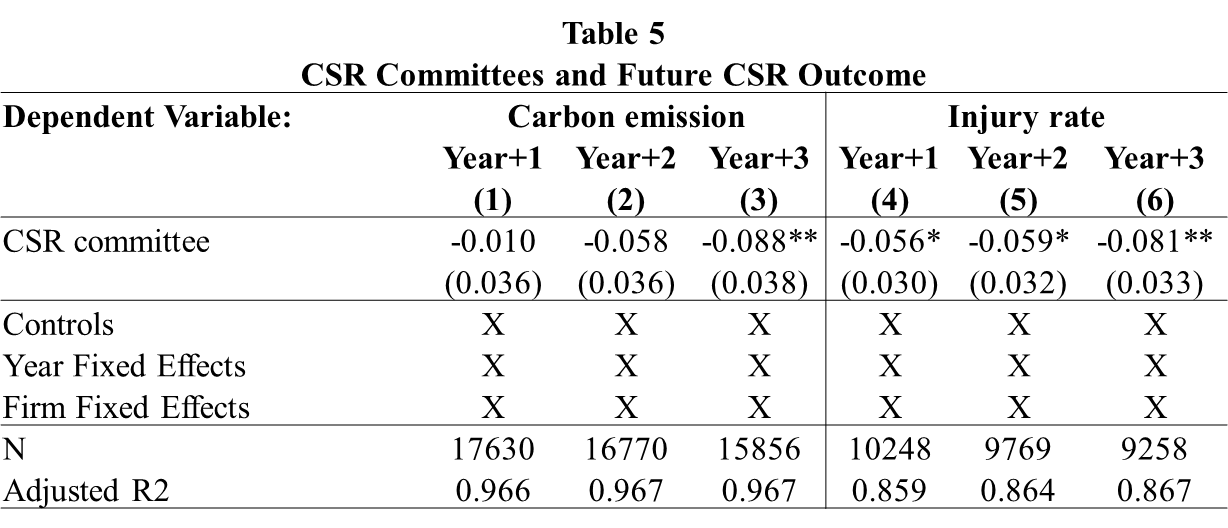 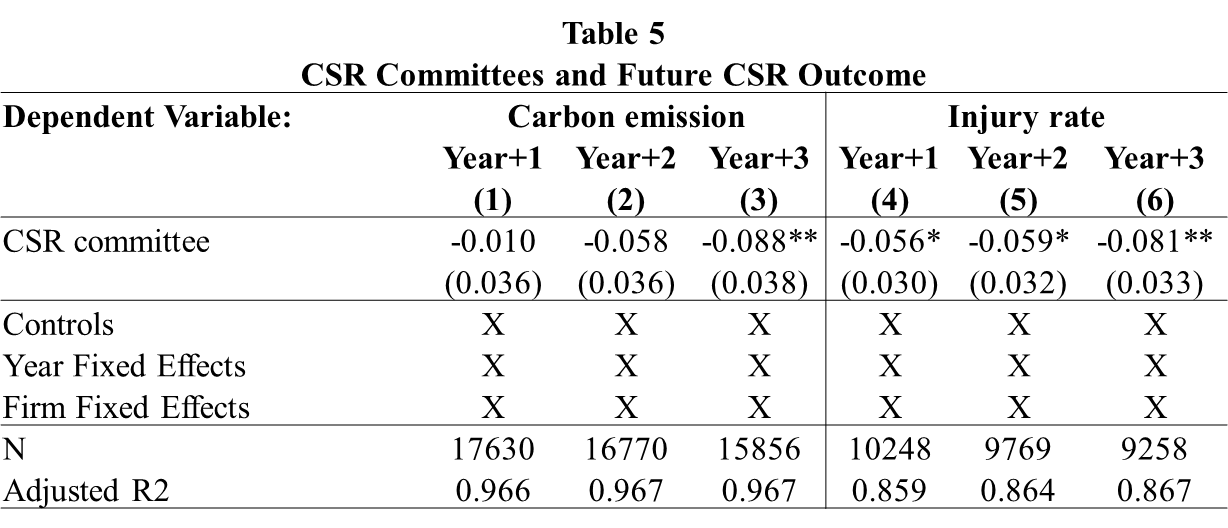 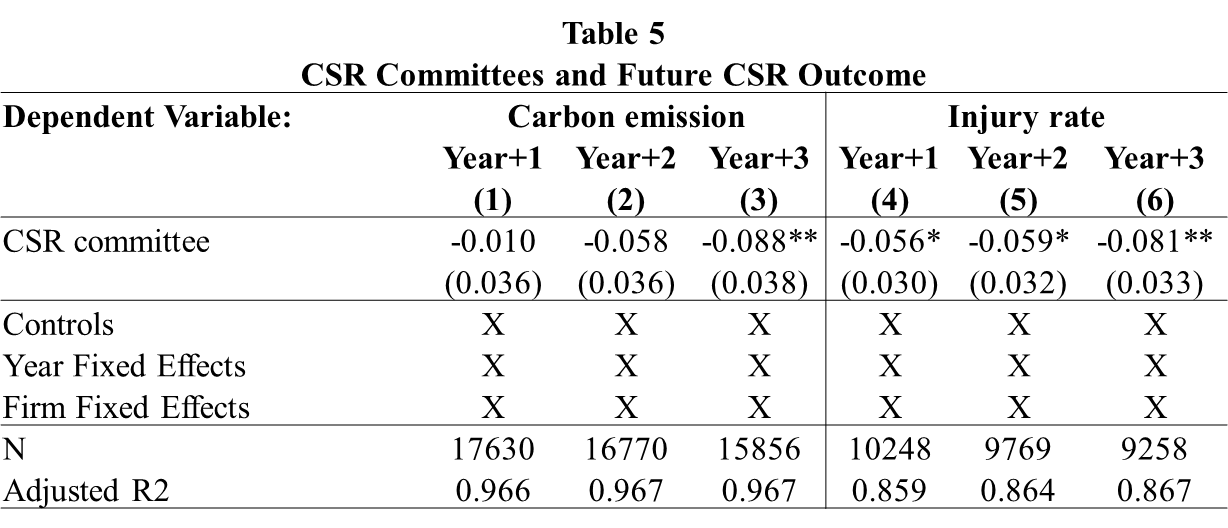 14/18
Results: Potential mechanisms?
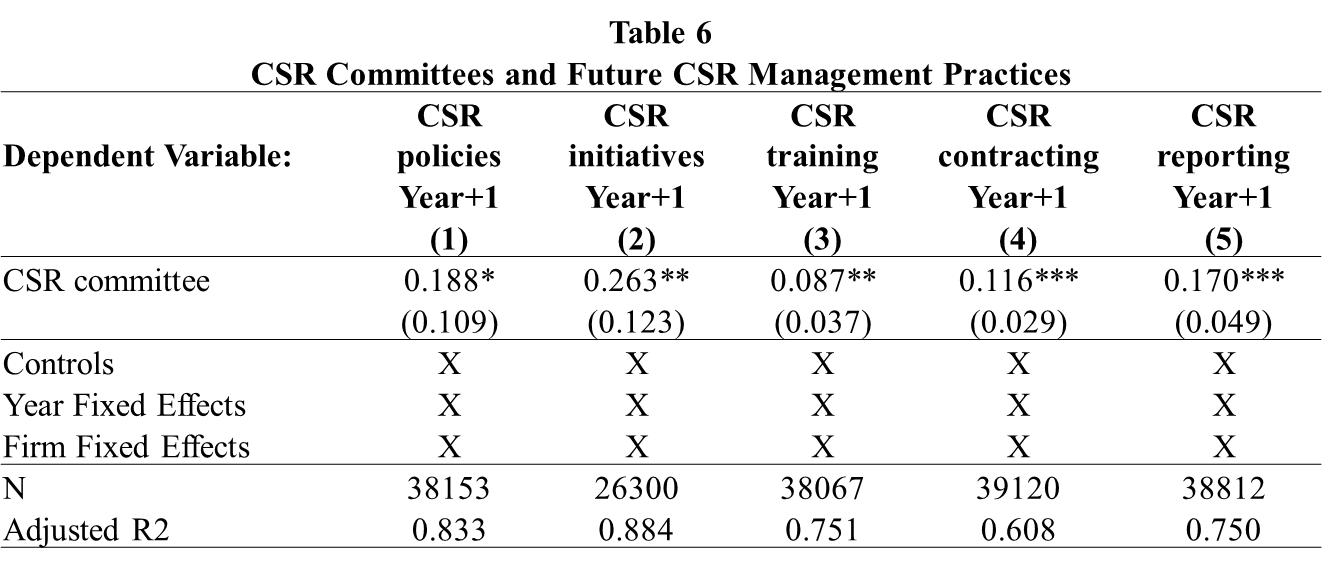 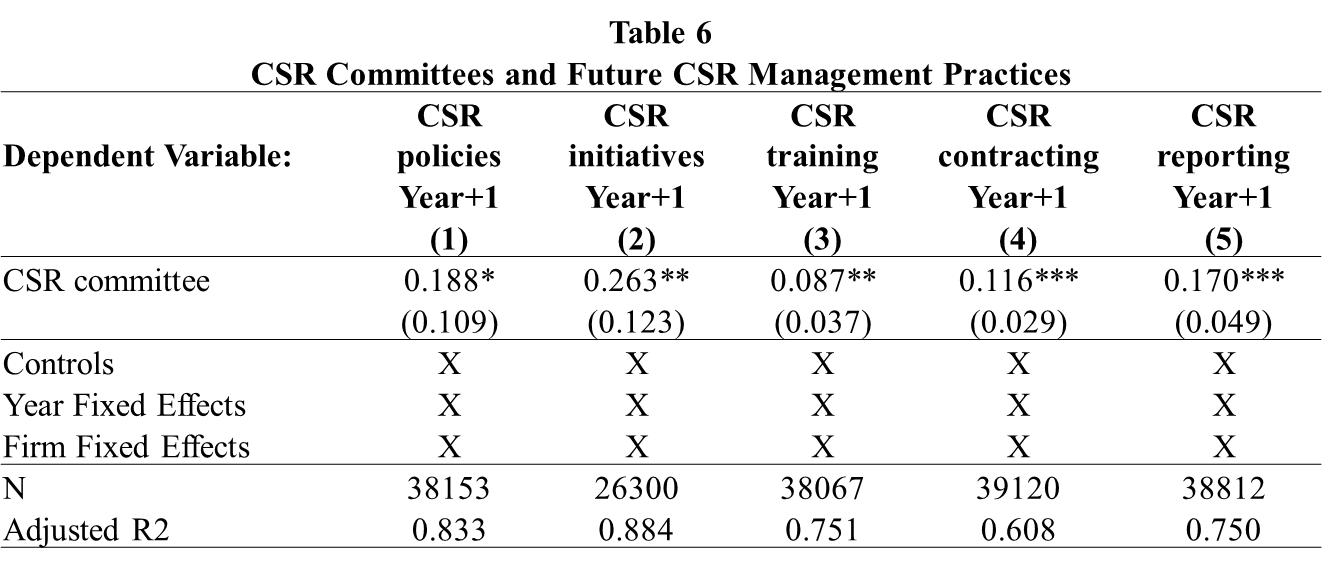 15/18
Cross-sectional Variations
Q: Do the changes in CSR outcomes associated with CSR committees vary depending on external pressures?
A: Yes! But mainly for environmental outcomes.
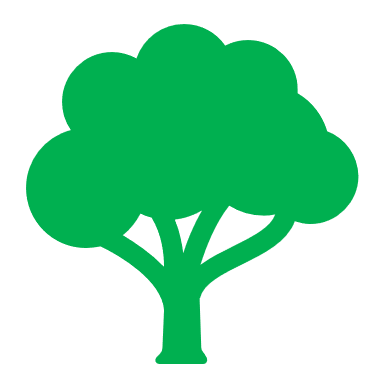 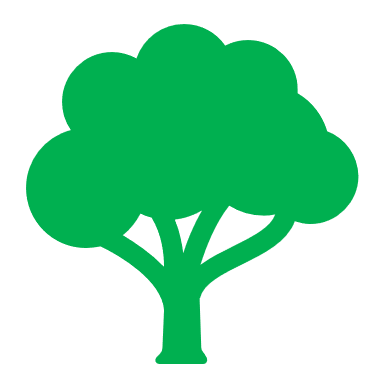 16/18
Robustness Checks
Q1: Are the improved CSR outcomes explained by unobservable firm-specific factors?
A1: No. Results are robust to matched samples between voluntarily-adopted and never-adopted firms within the same industry and country. 

Q2: Are results robust to alternative definitions of CSR committees?
A2: Yes.
Excluding observations after CSR committees are dissolved.
Closely defined CSR committees.

Q3: Are there mandatorily adopted CSR committees? How about their CSR outcomes? 
A3: Yes.
India: Companies Act 2013 section 135, effective from April 2014.
South Africa: Companies Act 2008 section 72, effective from May 2011.
No evident improvement in CSR outcomes  plan to further compare voluntary versus mandatory CSR committees.
17/18
Conclusion and Discussion
Key findings:
Voluntary adoption of CSR committees is shaped by external demand, internal monitoring needs and search costs for forming a separate CSR committee.
Following the adoption, firms strengthen CSR management practices, experience subsequent improvements in environmental and social outcomes. 
Such subsequent improvements in environmental and social outcomes are not observed for mandatorily adopted CSR committees. 
 Voluntary board CSR committees represent a substantive corporate governance mechanism for aligning business operations with long-term sustainability. 

Contribution to literature & implication for practitioners/policymakers:
Internal governance and management of CSR issues 
Benefits of CSR committees for CSR outcomes 
Regulatory debate on mandating board-level CSR initiatives
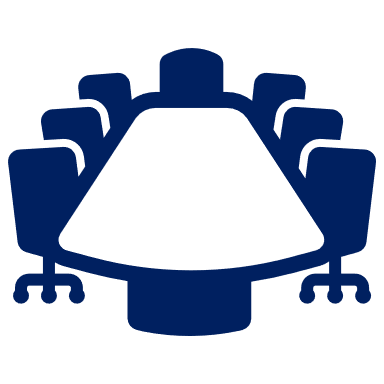 18/18
Thank you!All comments welcome.
Contact Information:
Email: yuxia.zou@ntu.edu.sg